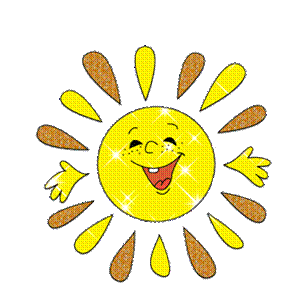 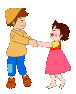 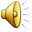 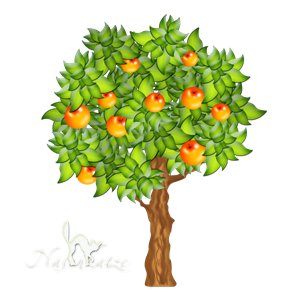 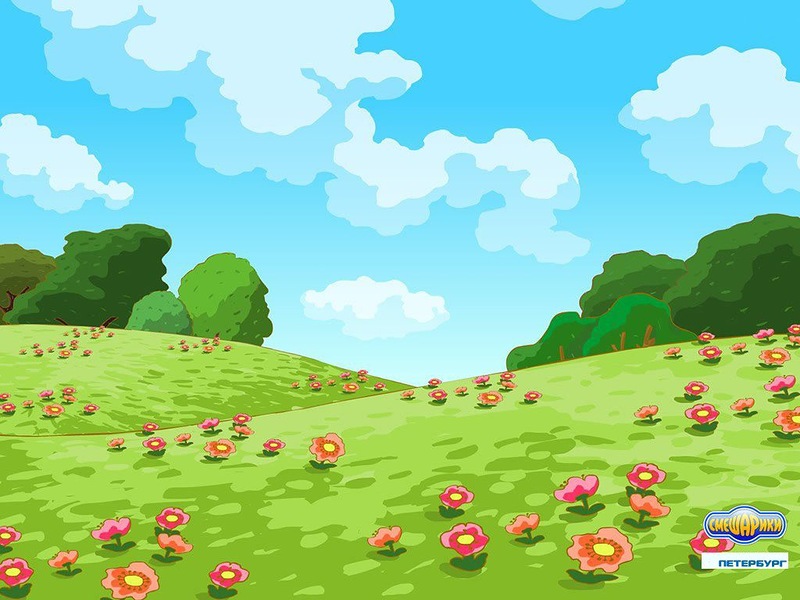 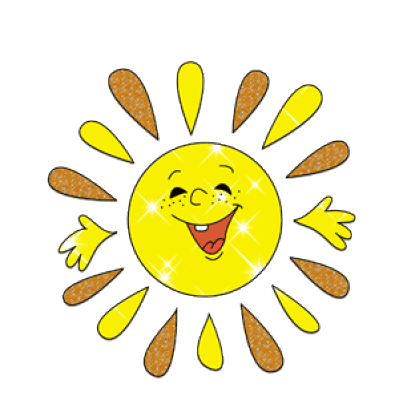 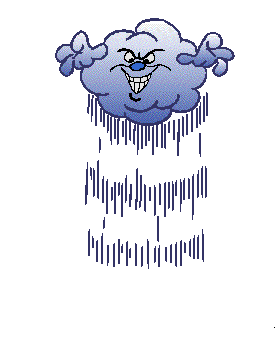 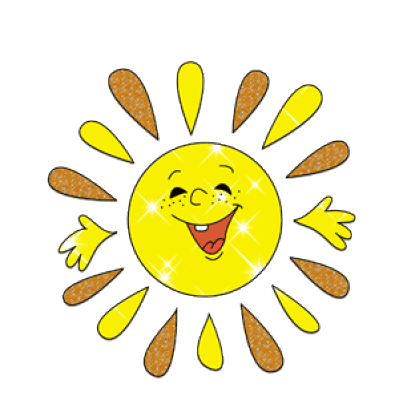 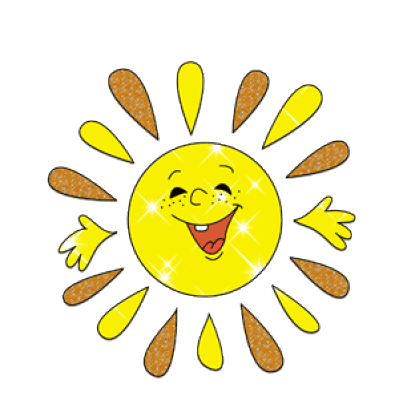 ДОБРЫЙ
ЗЛОЙ
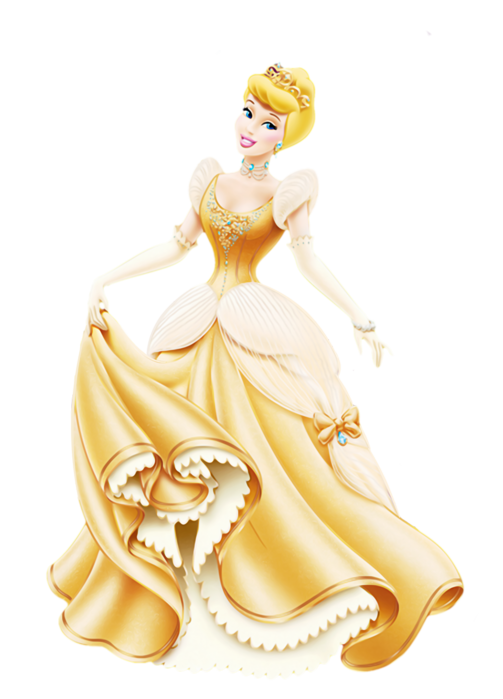 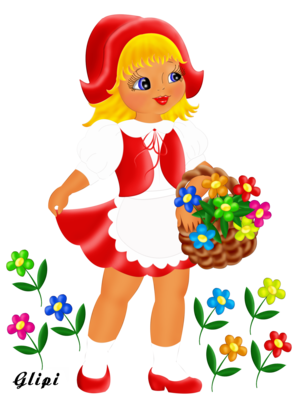 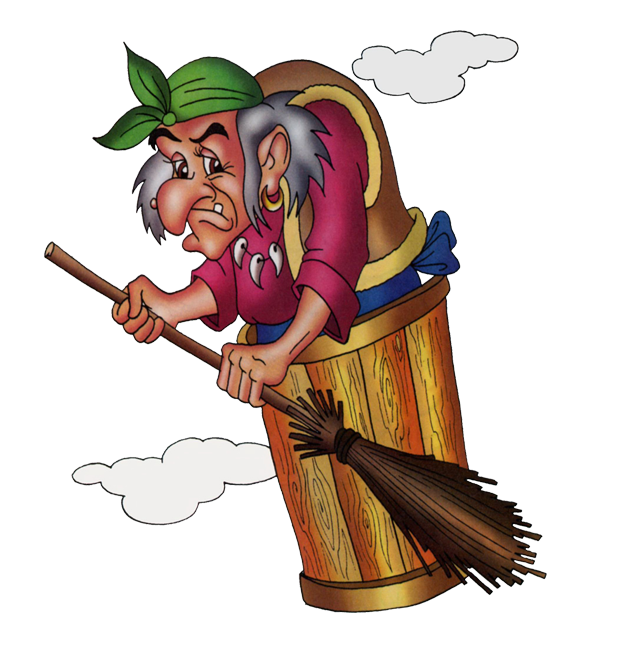 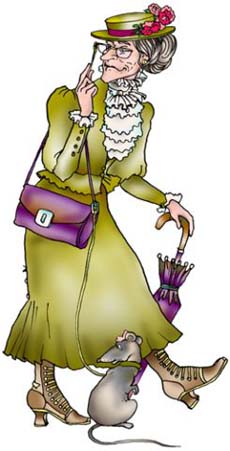 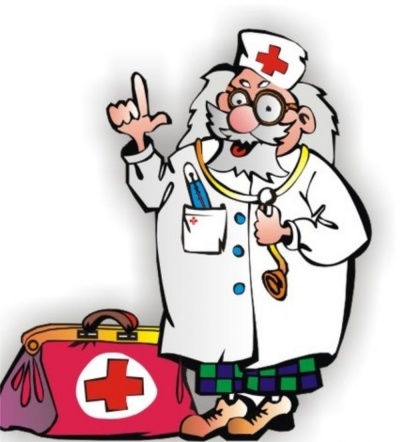 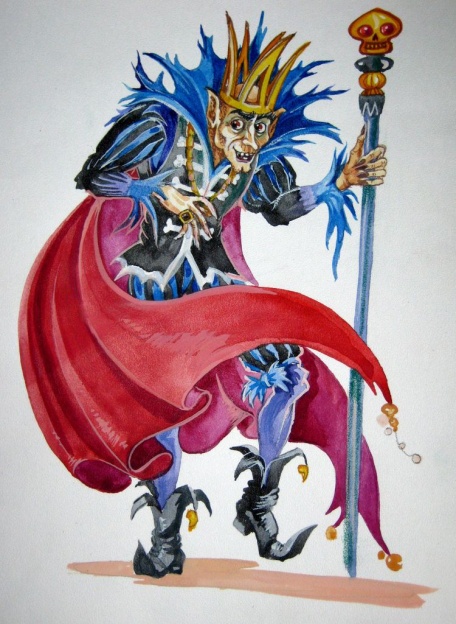 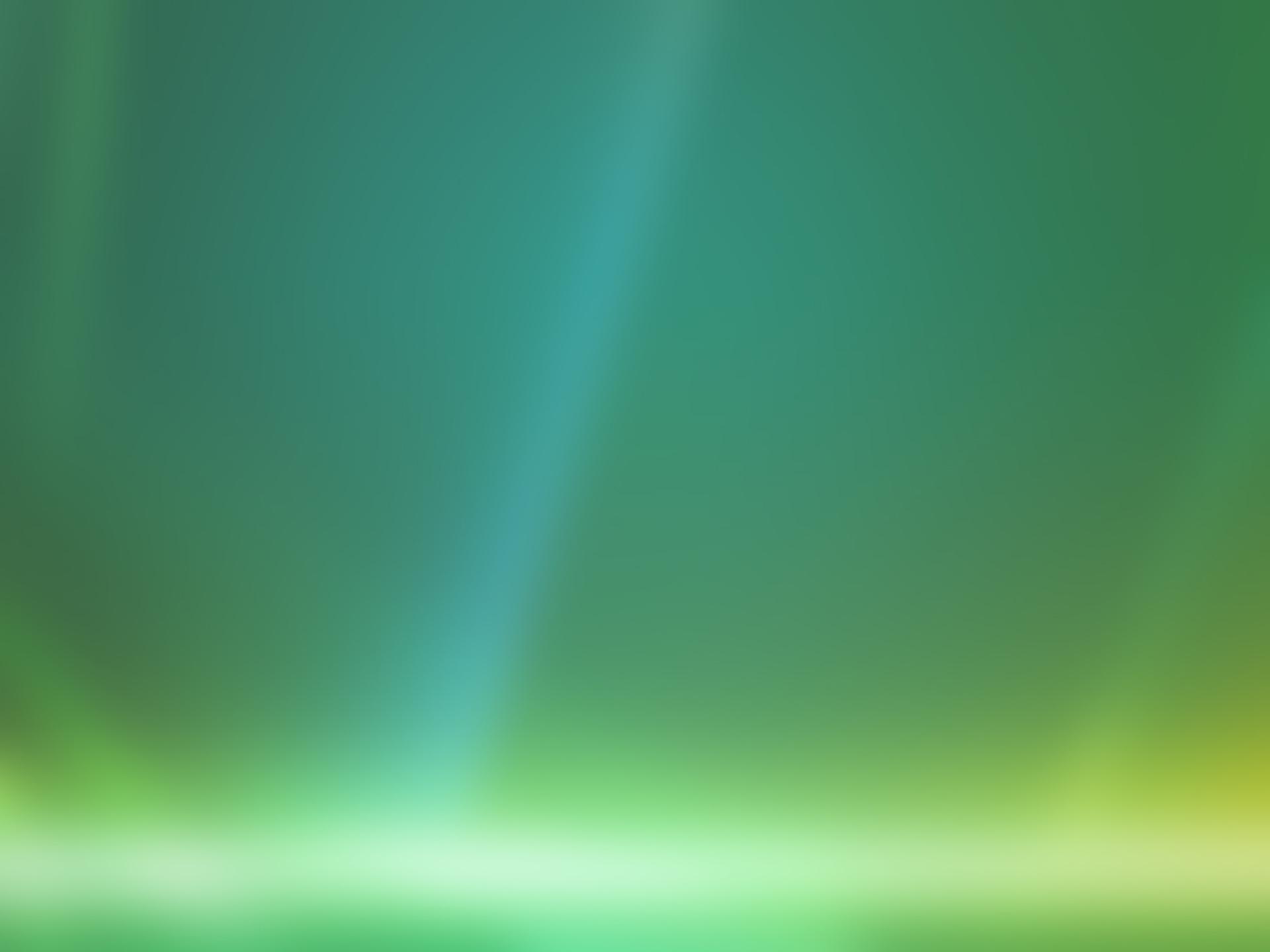 ПРИТЧА «ДВА ВОЛКА»
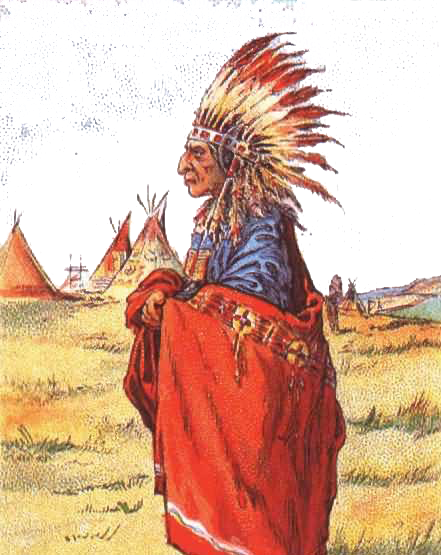 Когда-то давно старый индеец открыл своему внуку одну древнюю истину:
 В каждом человеке идёт борьба, 
очень похожая на борьбу  двух 
волков.
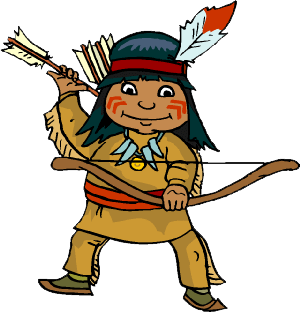 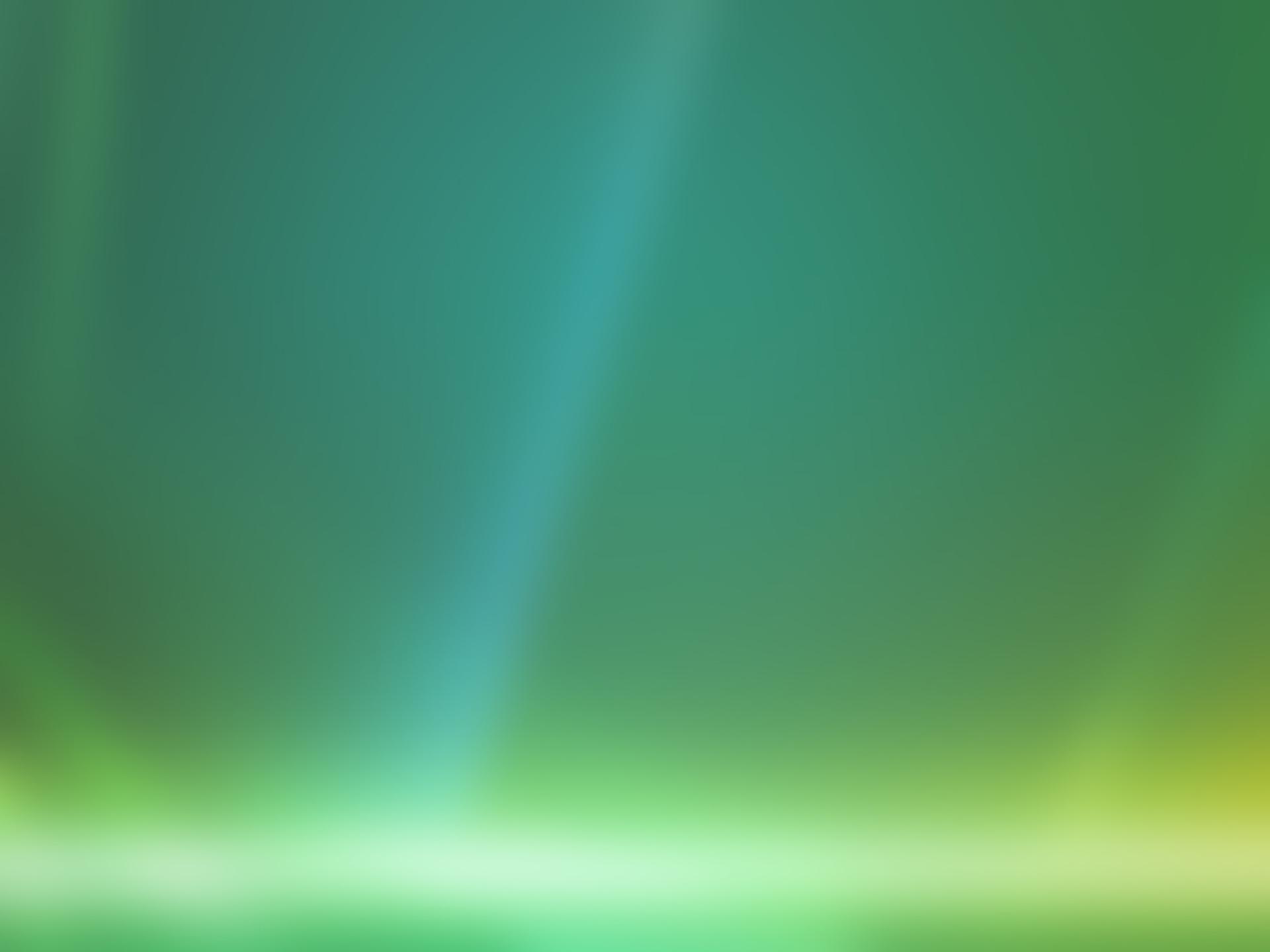 Один волк – чёрный, представляет зло – зависть, ревность, сожаление, эгоизм, ложь…
Другой волк – белый, представляет добро – мир, любовь, надежду, истину, доброту, верность…
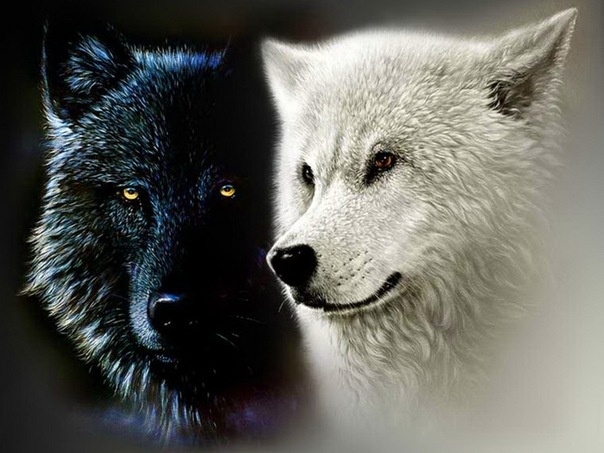 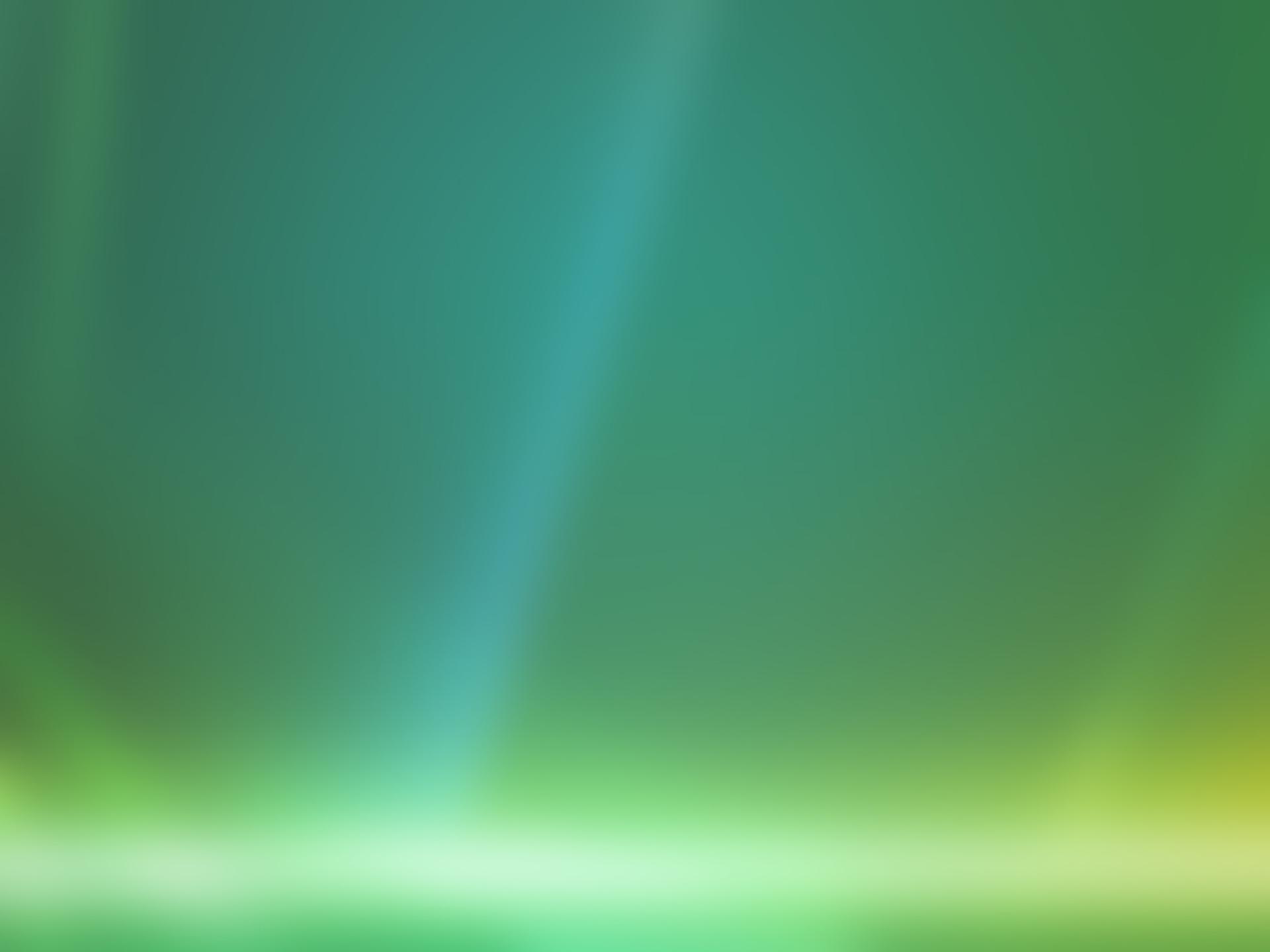 Маленький индеец, тронутый до глубины души словами деда, на несколько мгновений задумался, а потом спросил:
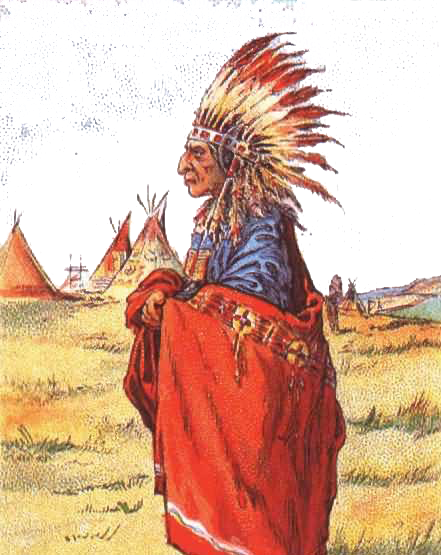 Всегда побеждает тот волк, которого ты кормишь.
А какой волк
 в  конце побеждает?
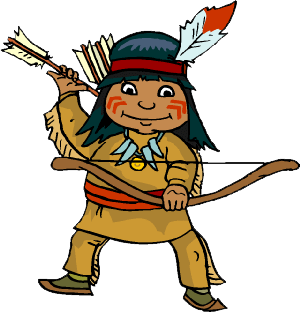 Игра «Доскажи словечко»
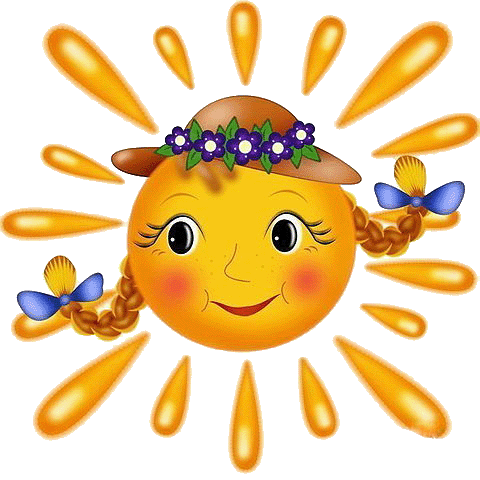 И каждый становится добрым, доверчивым,
И доброе утро продлится до вечера.
Зазеленеет старый пень,
Когда услышит:            
                                                      «Добрый день!»
 
Растает ледяная глыба
От слова доброго 
                                                         «Спасибо!»
 
 Когда бранят за шалости,
 Мы говорим: 
                                               «Прости, пожалуйста!»
 
Если больше есть не в силах,
Скажем маме мы: 
                                                            «Спасибо!»
Доброе дело  настоящее, если делается
по принципу 
«ты мне – я тебе»?
бескорыстно?
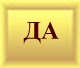 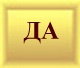 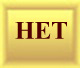 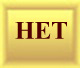 ради получения денег или славы?
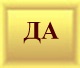 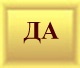 незаметно для других?
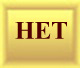 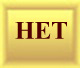 не ради себя, а ради Бога?
чтобы гордиться собой?
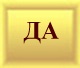 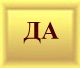 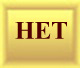 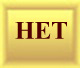 потому что заставили?
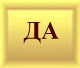 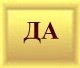 из любви к ближнему?
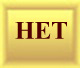 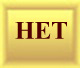 Правила доброты.
1) Помогать людям. 
2) Защищать слабого. 
3) Делиться последним с другом. 
4) Не завидовать. 
5) Прощать ошибки другим.
 6) Беречь природу.
7) Уважать старших.
ПОМНИ: Попробуй не наступить, а уступить. 
Не захватить, а отдать. 
Не кулак показать, а протянуть ладонь. 
Не спрятать, а поделиться. 
Не кричать, а выслушать. 
Не разорвать, а склеить.
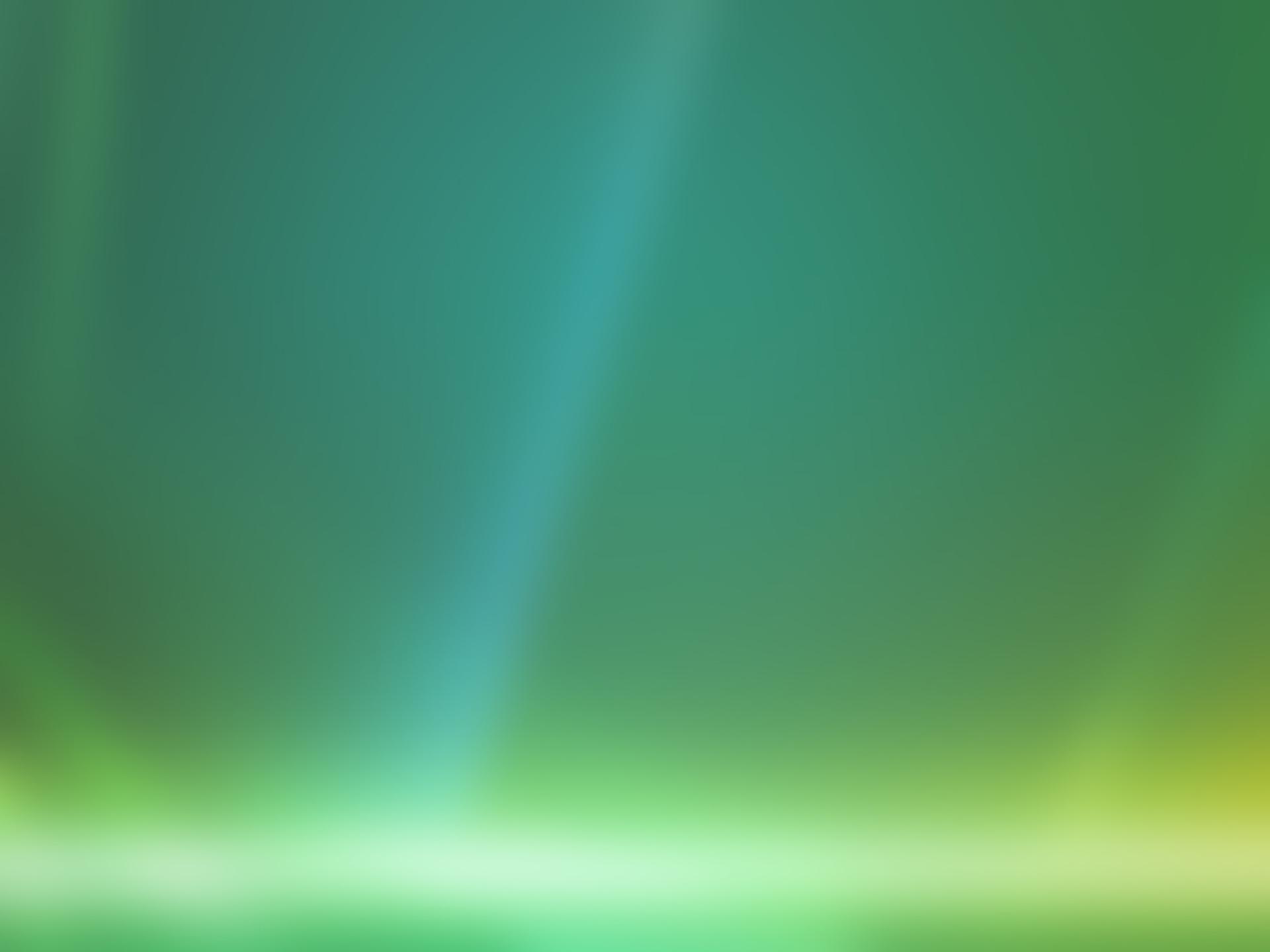 ПРИТЧА  «БАБОЧКА»
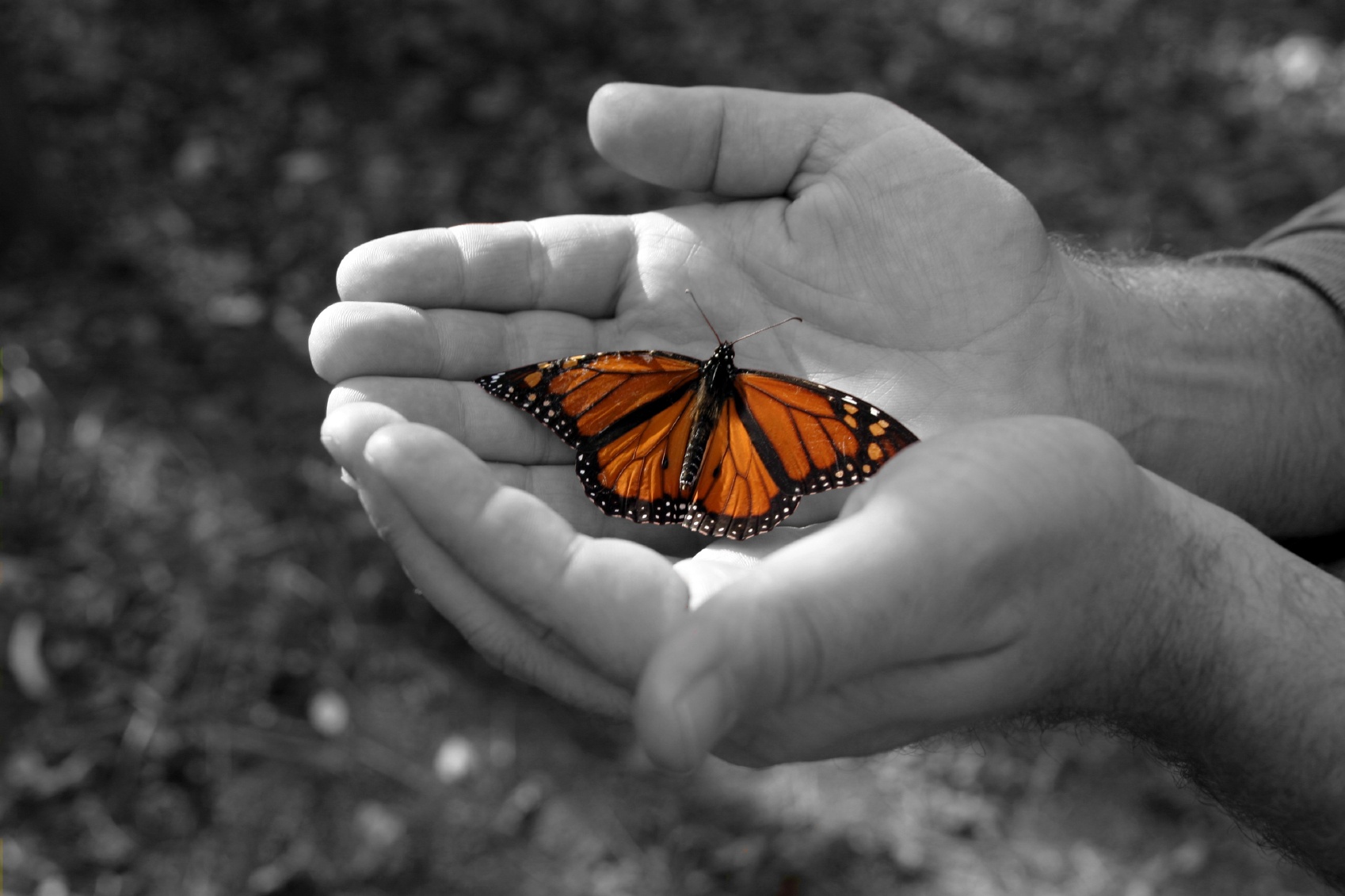 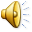 Самооценка.

                       Я работал(а) сегодня на уроке на «отлично»

 
                  Я работал(а) сегодня на уроке на «хорошо»

 
                      Я работал(а) сегодня на уроке на «удовлетворительно»
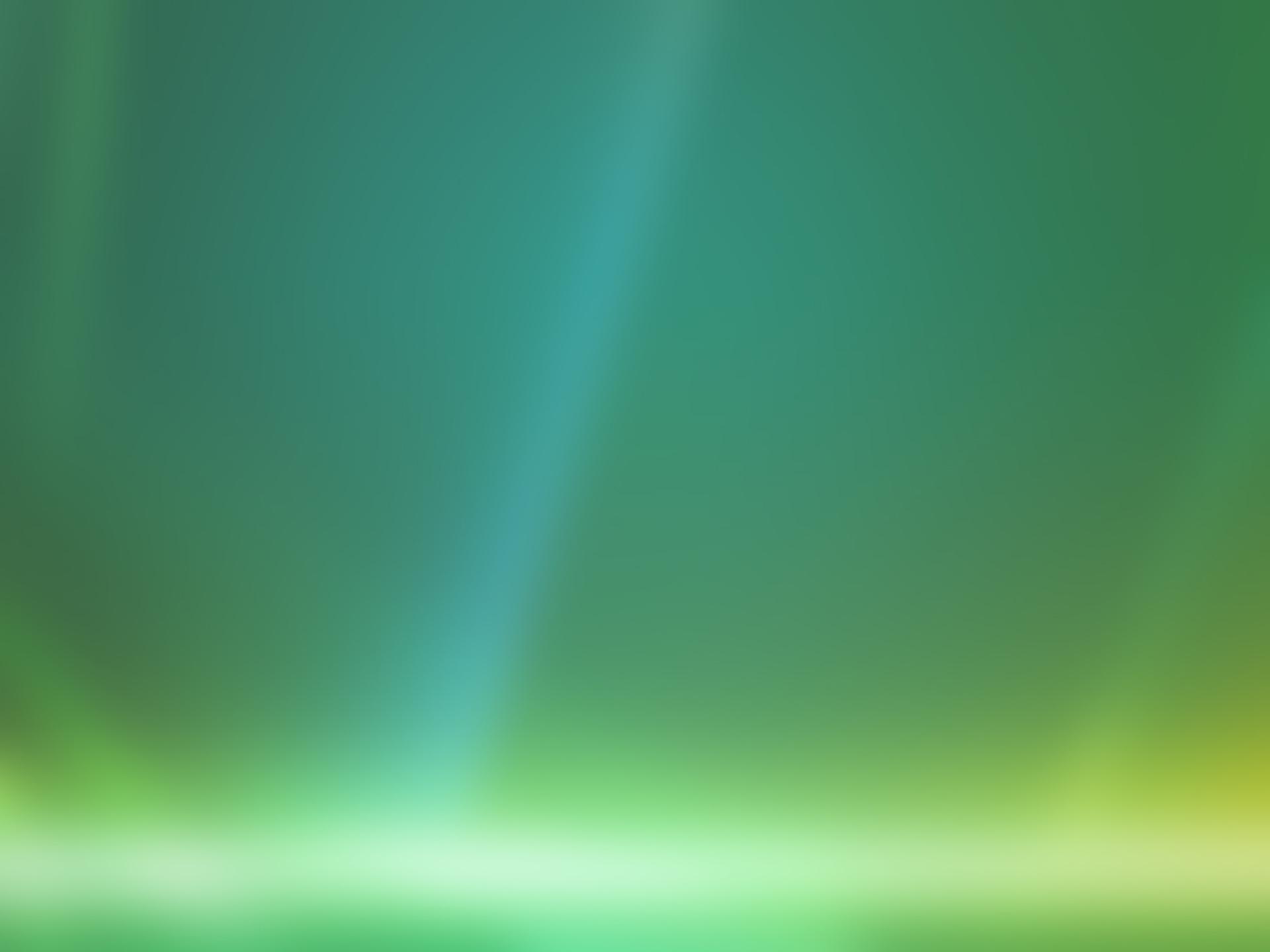 Добро и зло творить всегдаВо власти всех людей.Но зло творится без труда, Добро творить трудней.
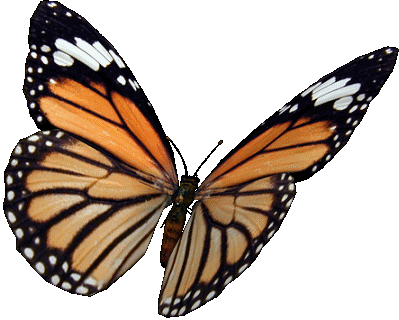 Всё в ваших руках!